Community Update
Fall 2019
CONTENTS
Project Background
MAXIMUM GROUNDWATER USE
70%
30%
% of ground water
20%
Current
2035
2025
this requirement pertains to the Area 3 of the Harris Galveston Subsidence District and Area A of the Fort Bend Subsidence District
NORTHEAST WATER PURIFICATION PLANT
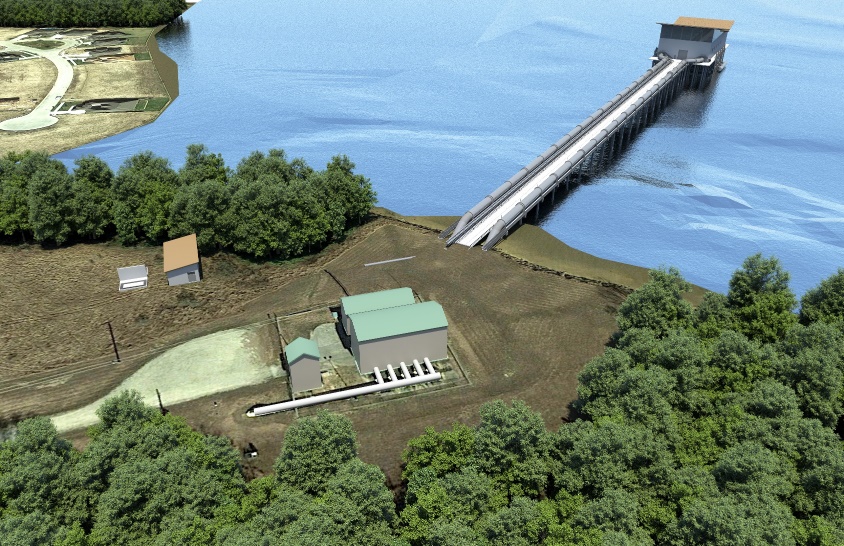 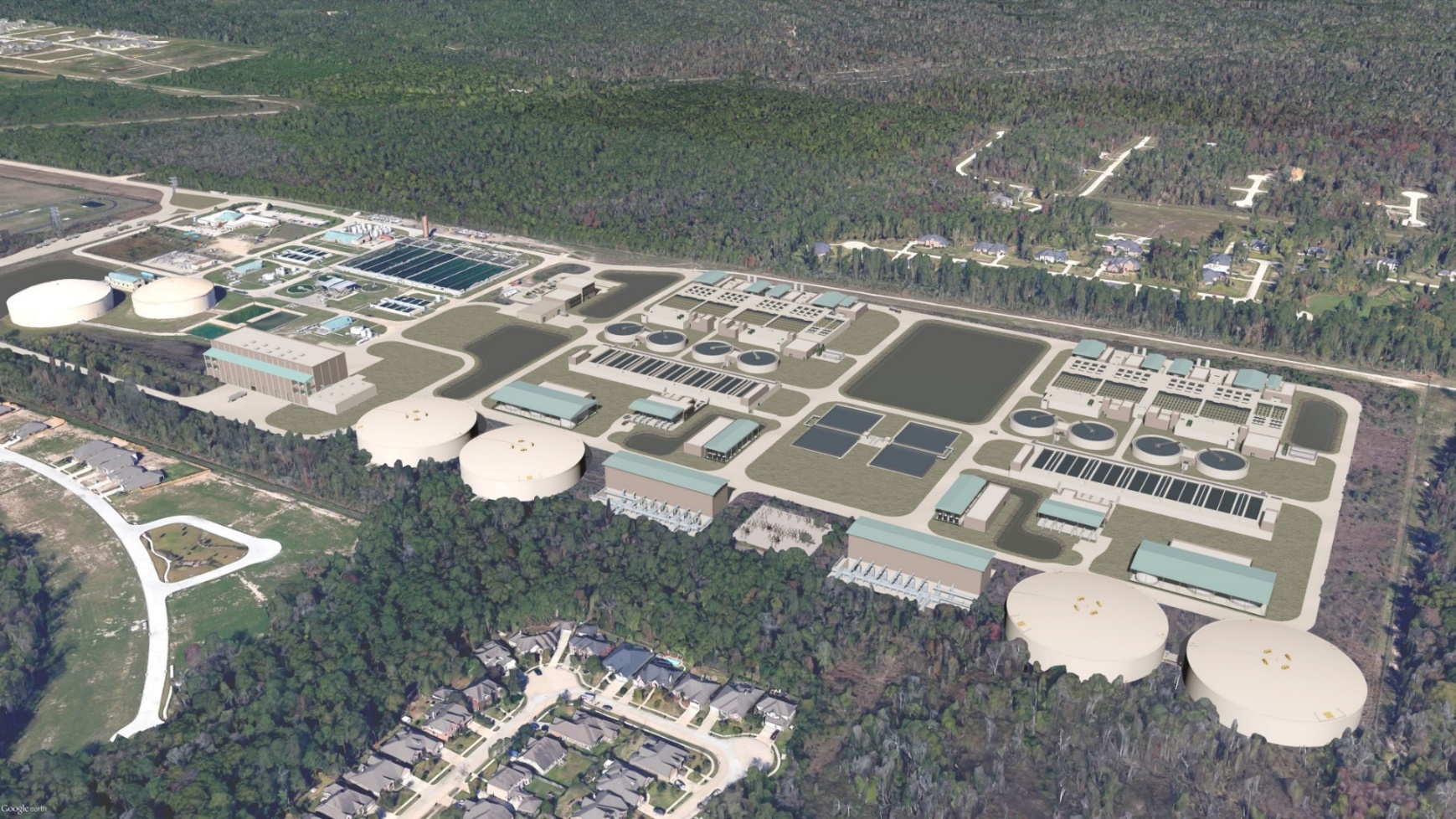 Existing Facilities
Intake Pump Station
New Facilities*
Raw Water Pipelines*
Treatment Facilities
* new facilities shown are renderings of the completed project
Progress to Date
Estimated Pipe Construction Timeline
Lake Houston
May 2019 – Jan 2020
Mar 2019 – Jan 2020
Pipe Work Complete
Pipe Work Complete
Apr 2019 – Nov 2019
Pipe Work Complete
Pipe Installation in the West Corridor
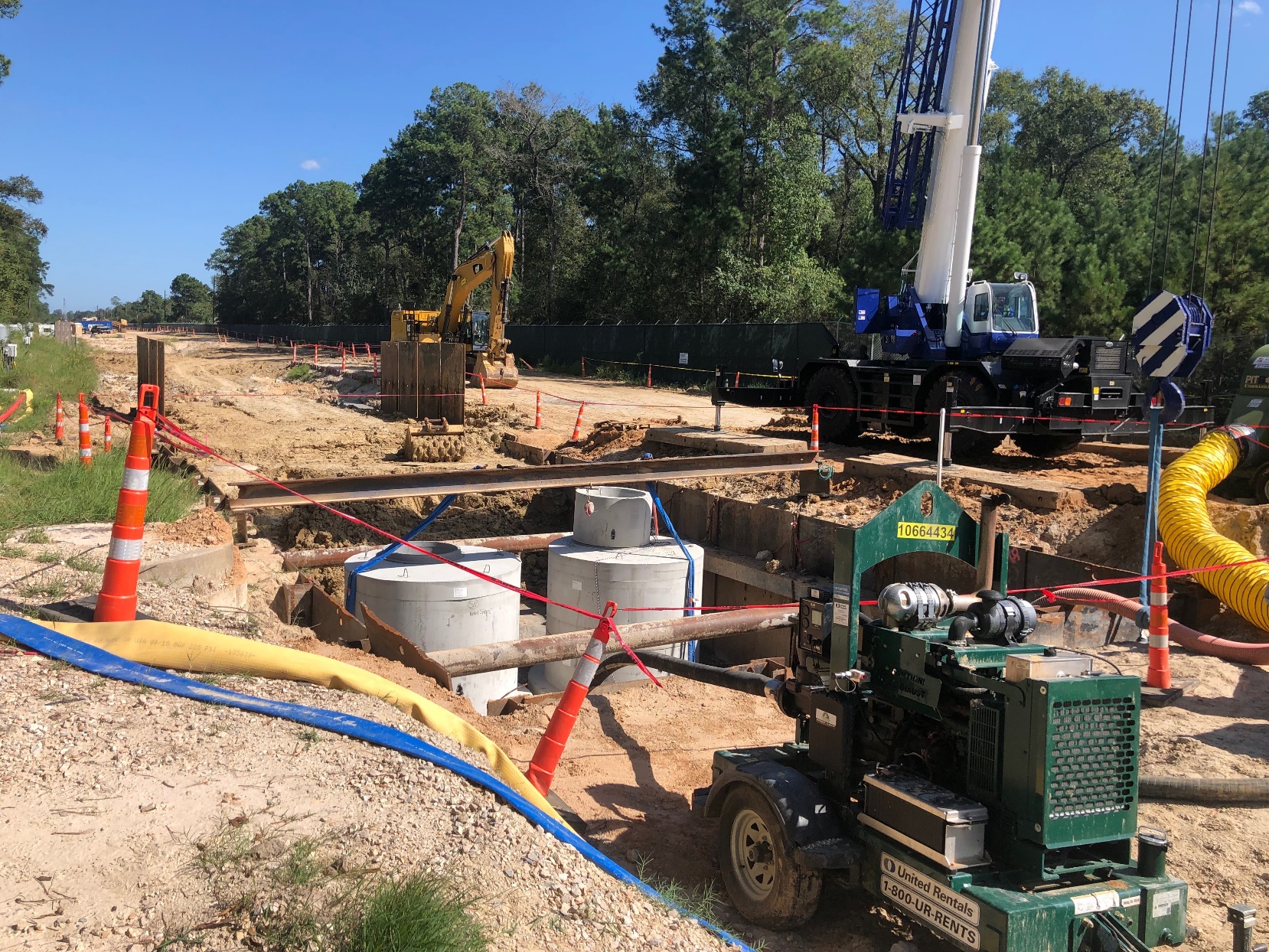 Pipe Installation in the East Corridor
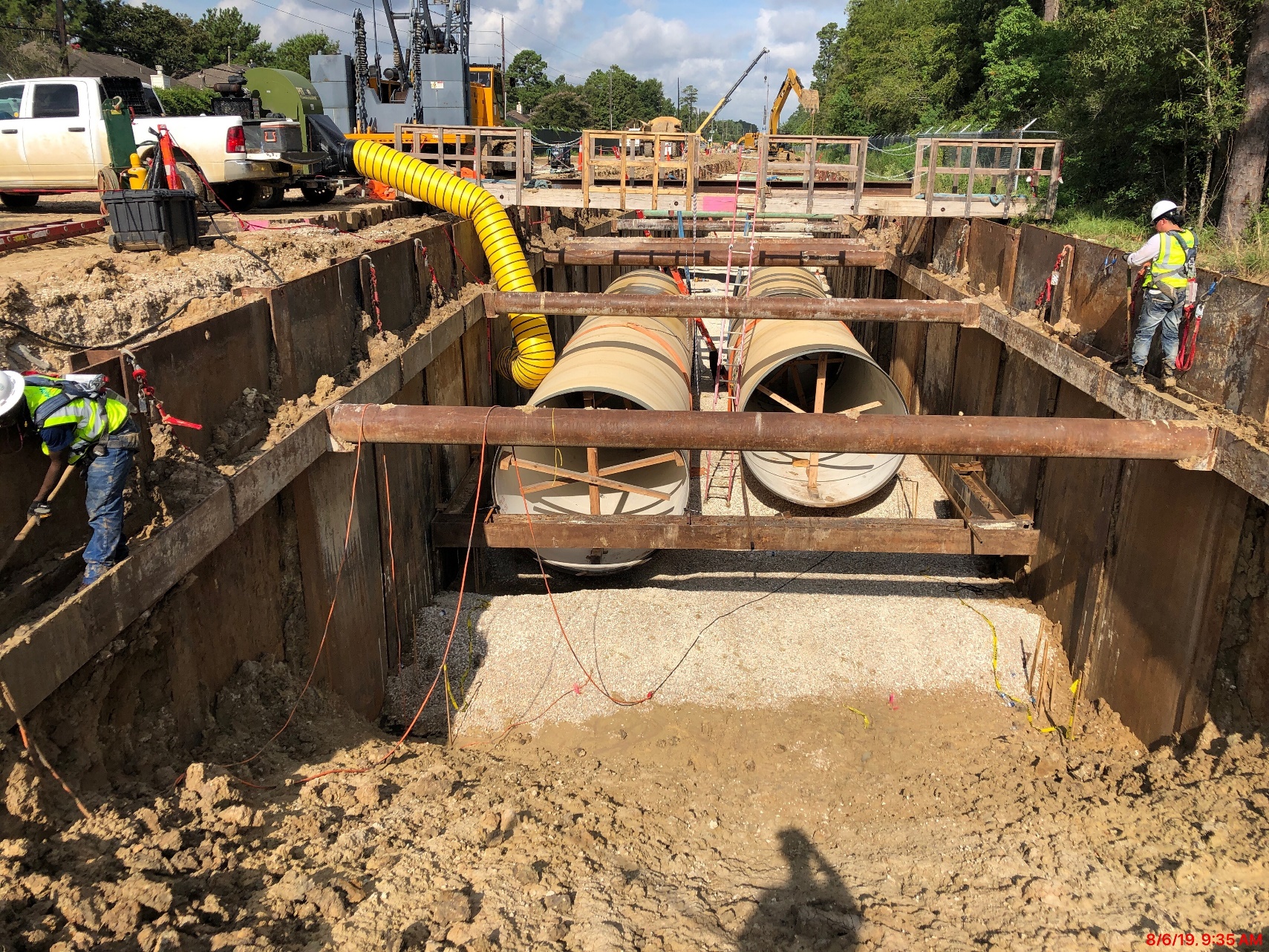 Pipeline in Tunnel under Lake Houston Parkway
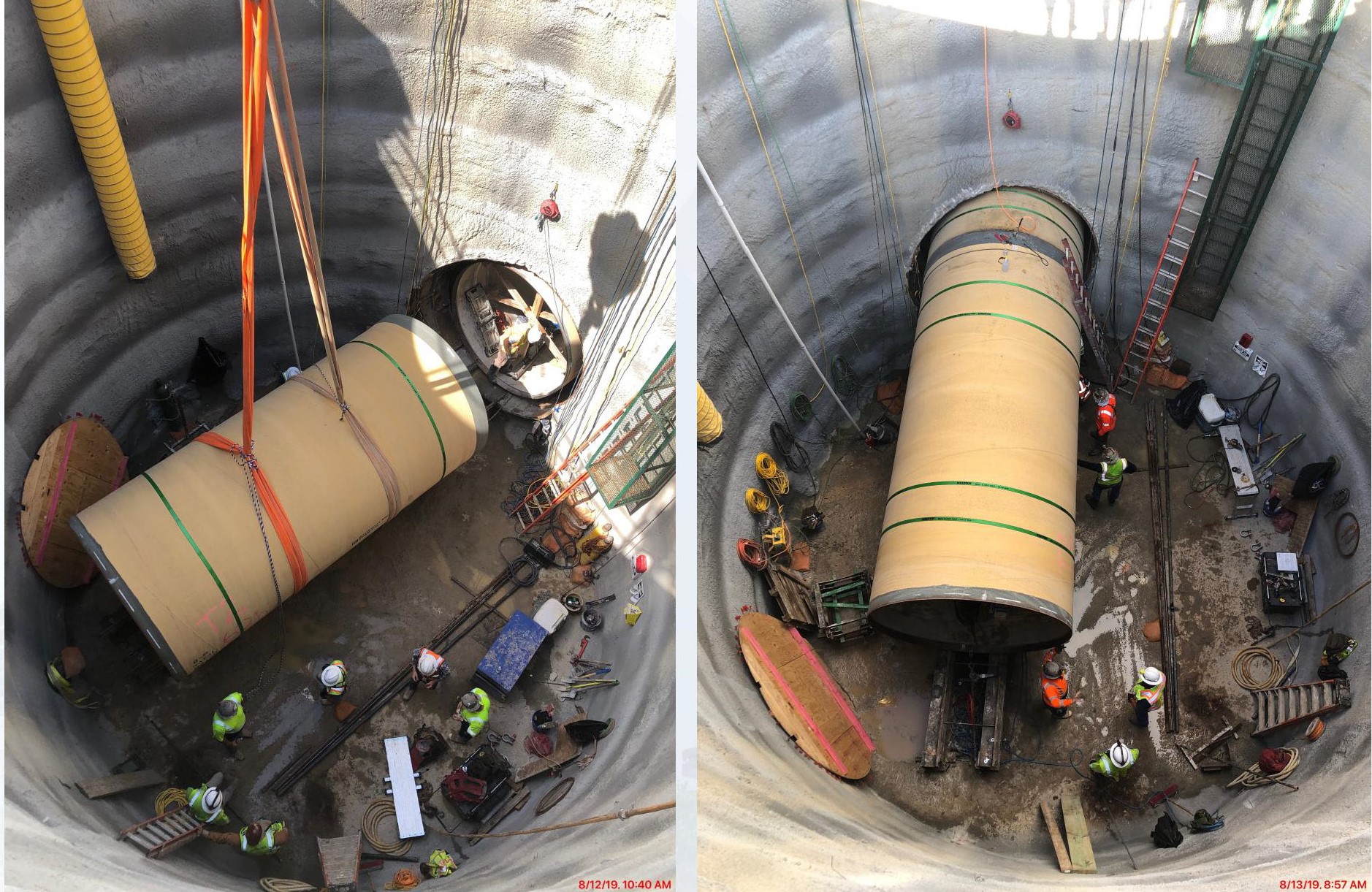 Work on Intake Pump Station
Lake Houston Intake Pump Station
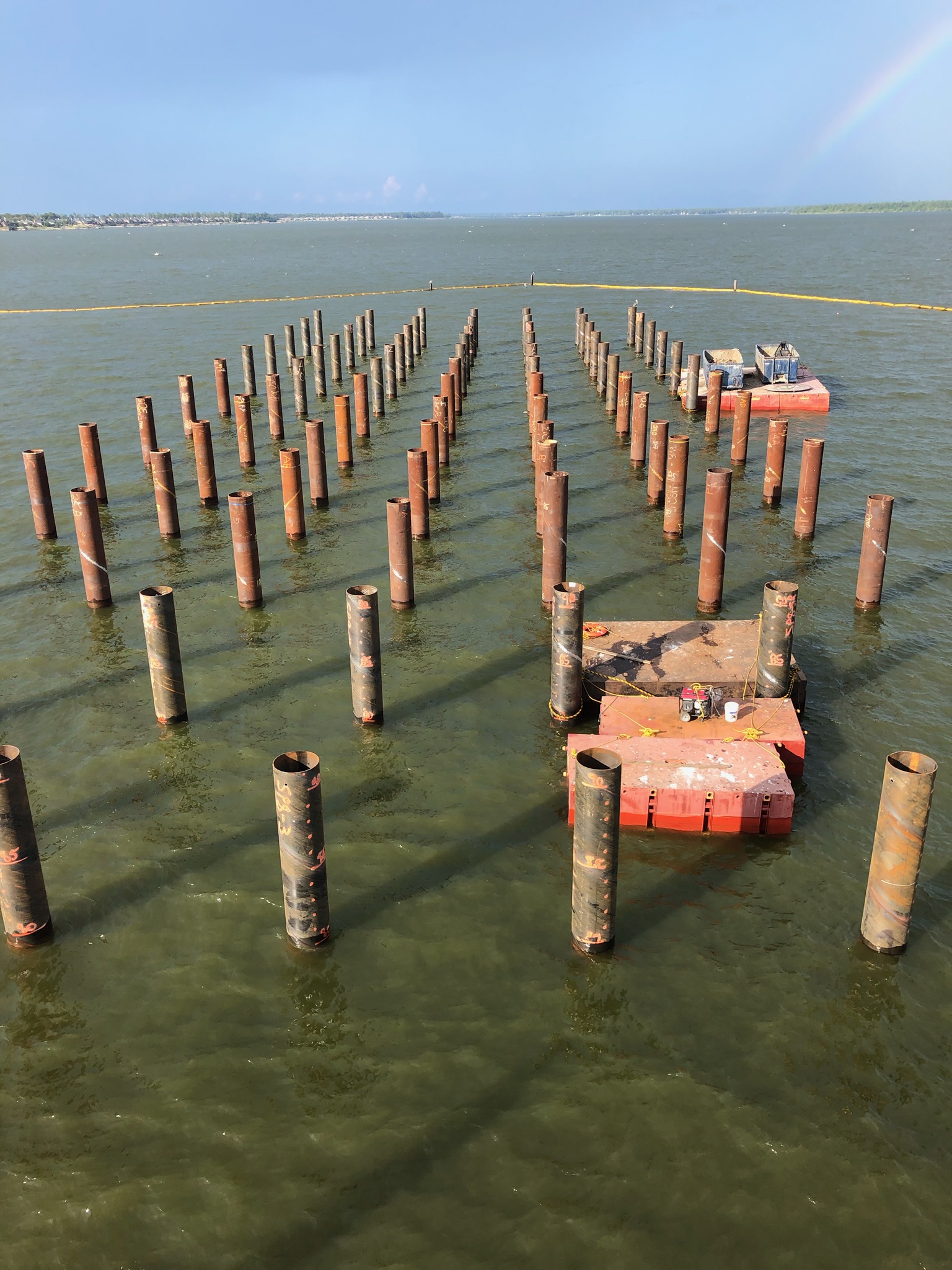 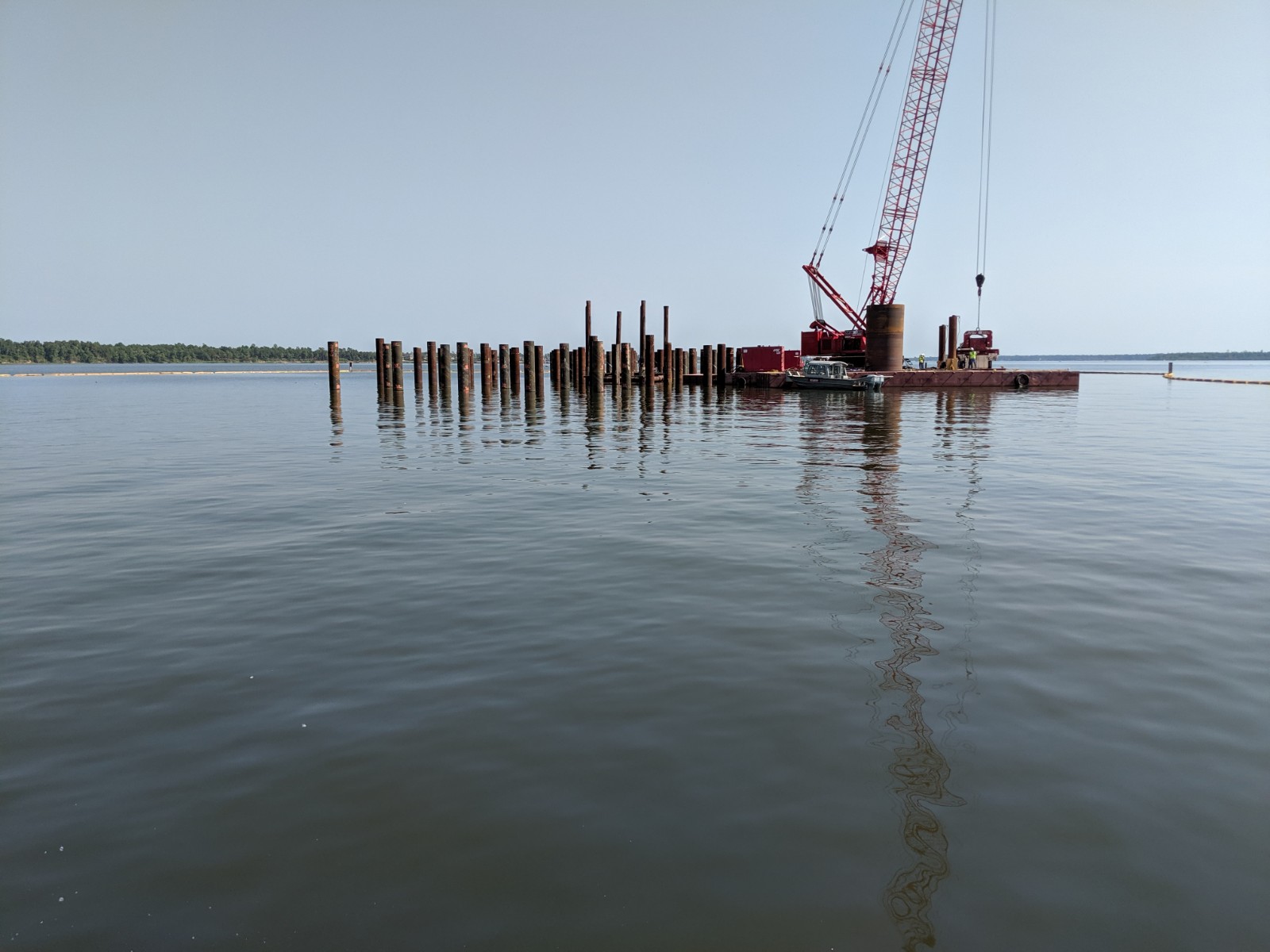 Driving of Pump Can Steel Casings
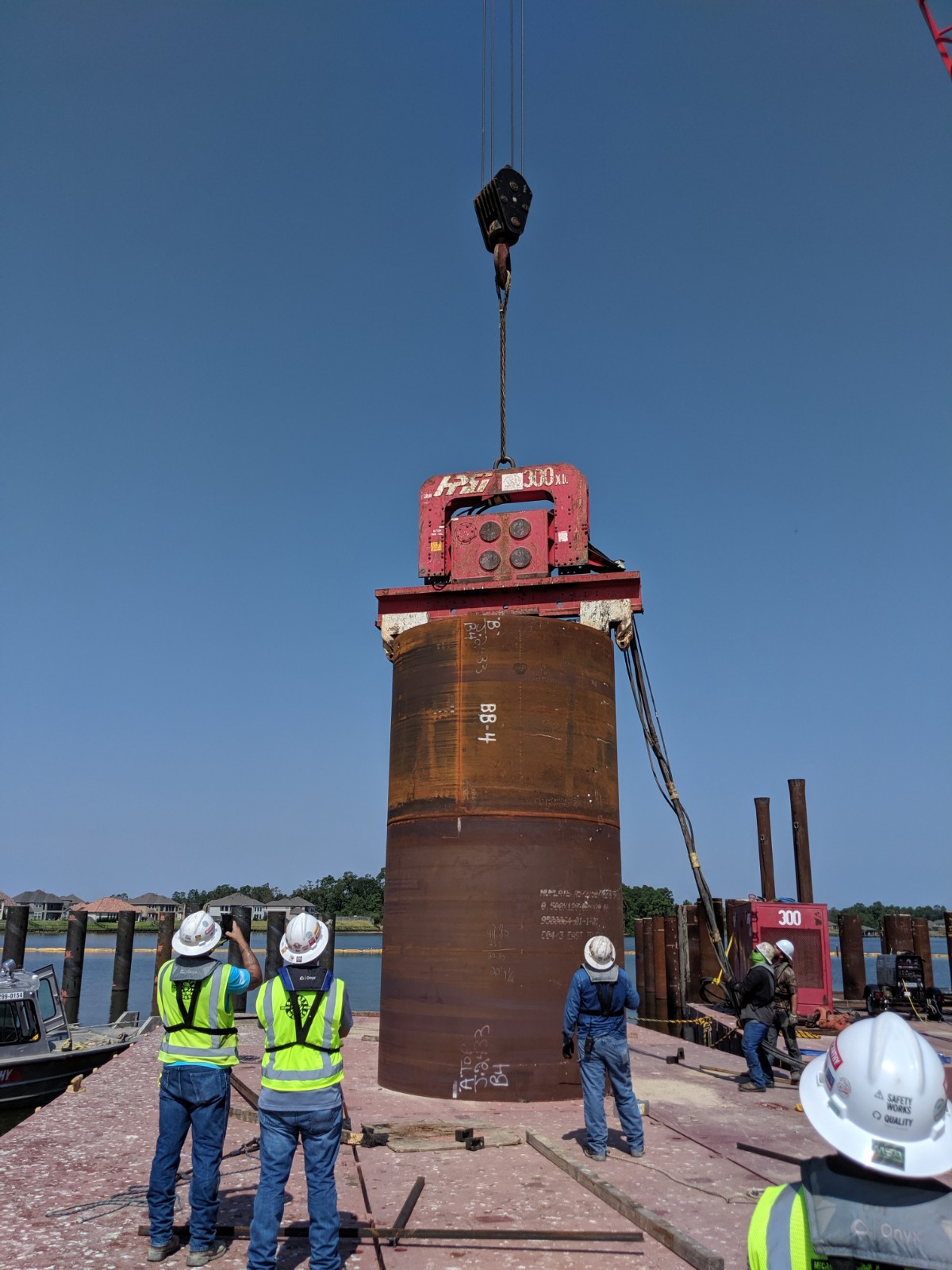 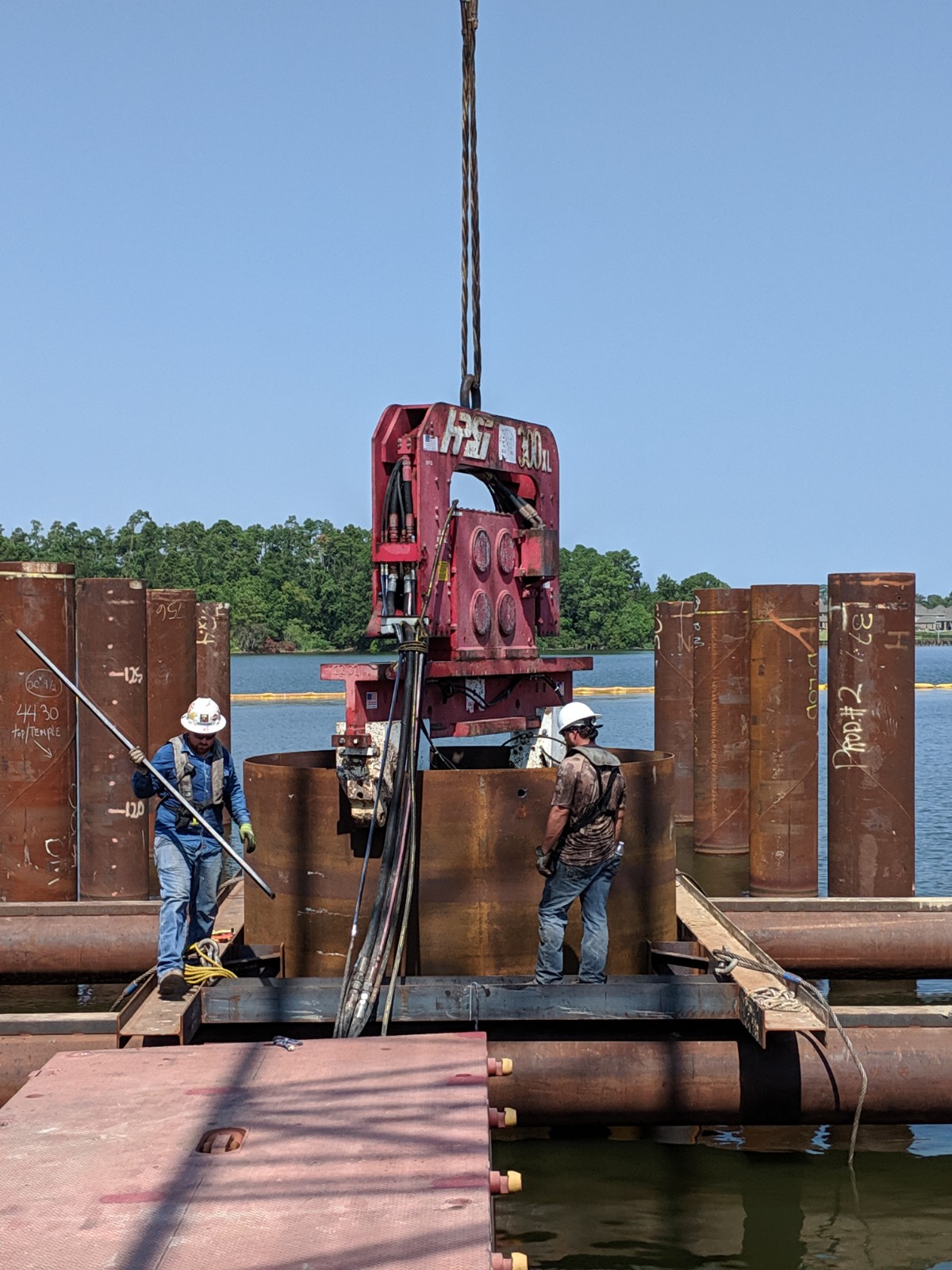 Plant Site Construction
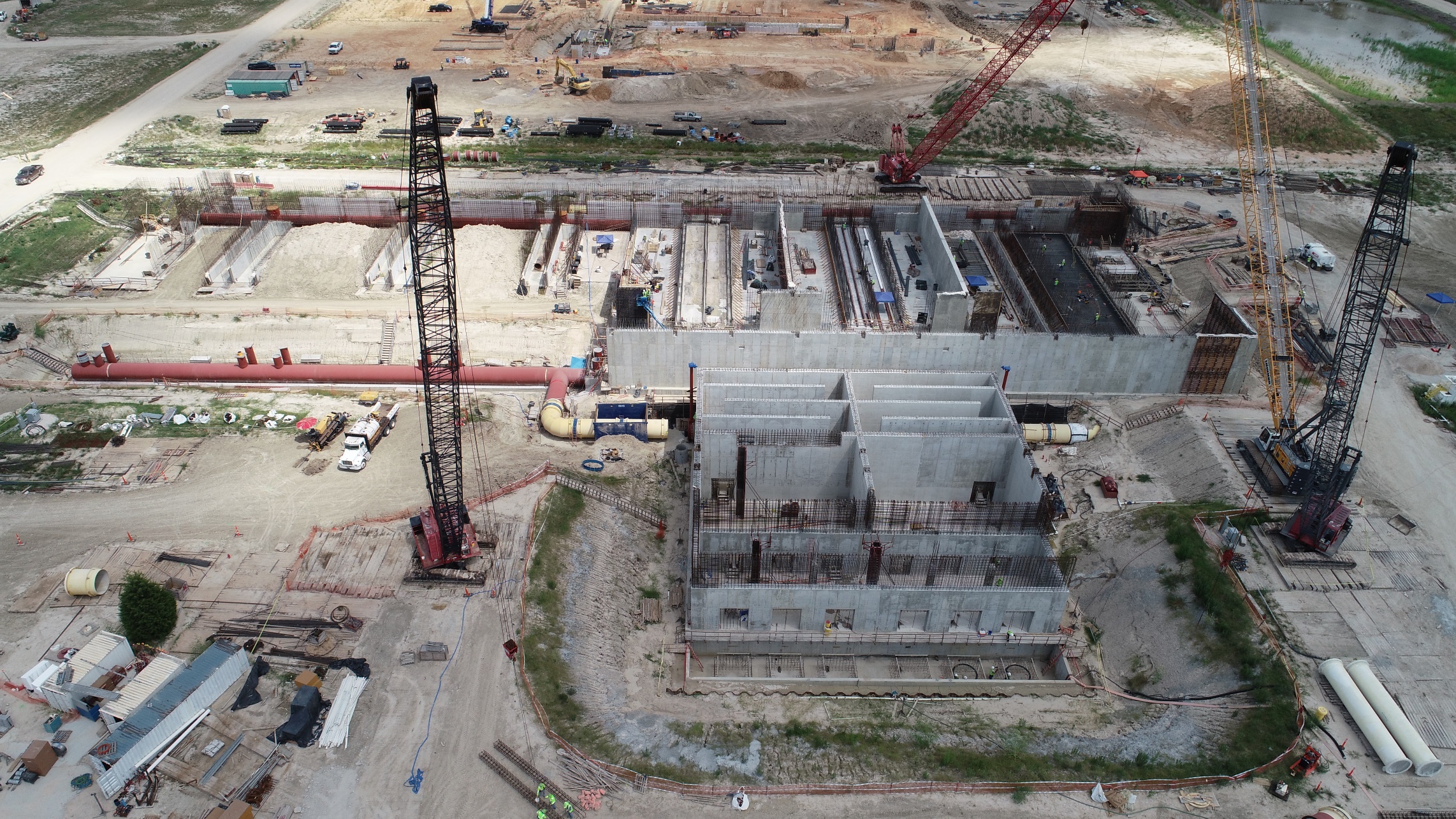 14
What’s Next
Raw Water Pipeline Installation
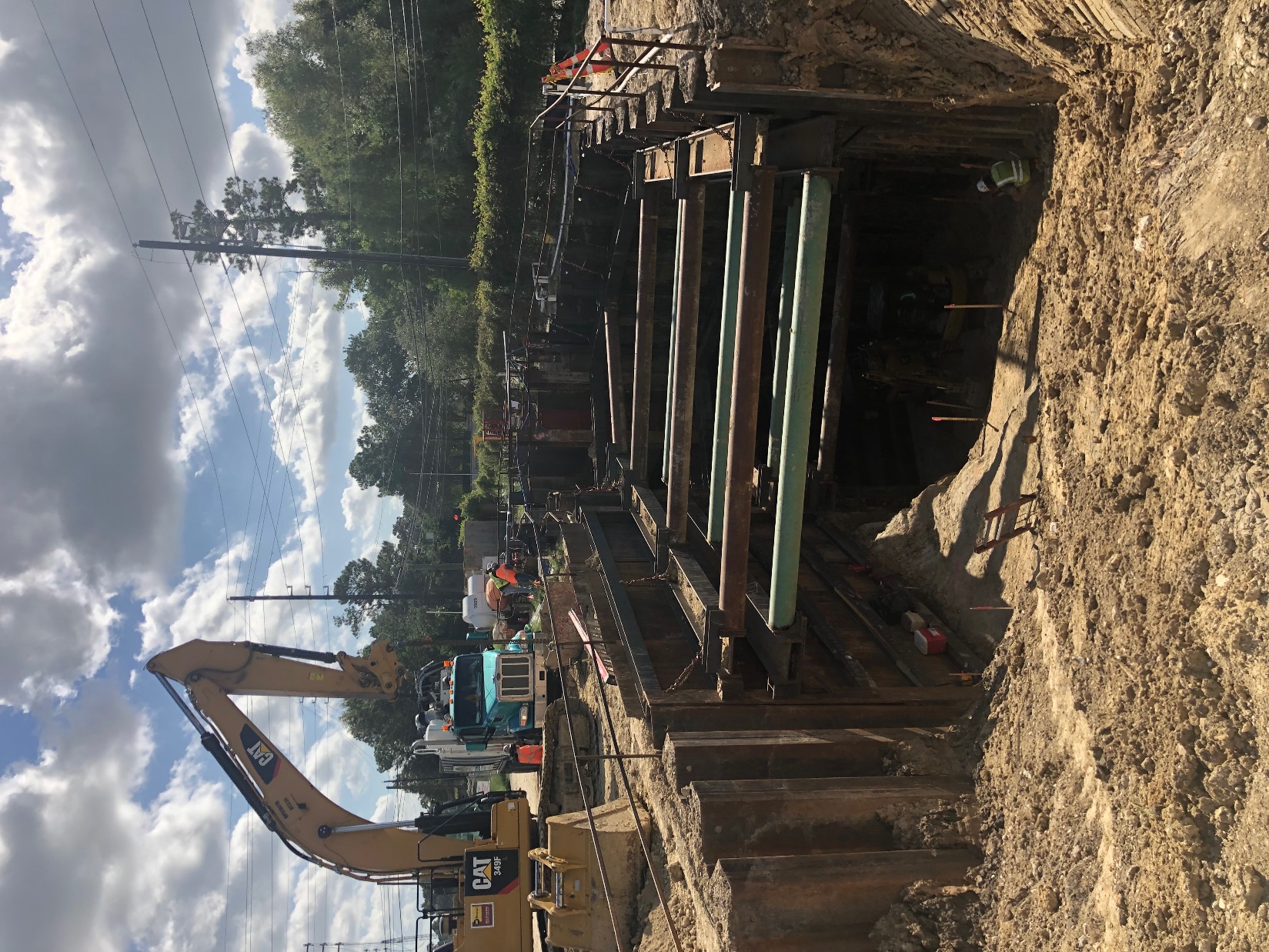 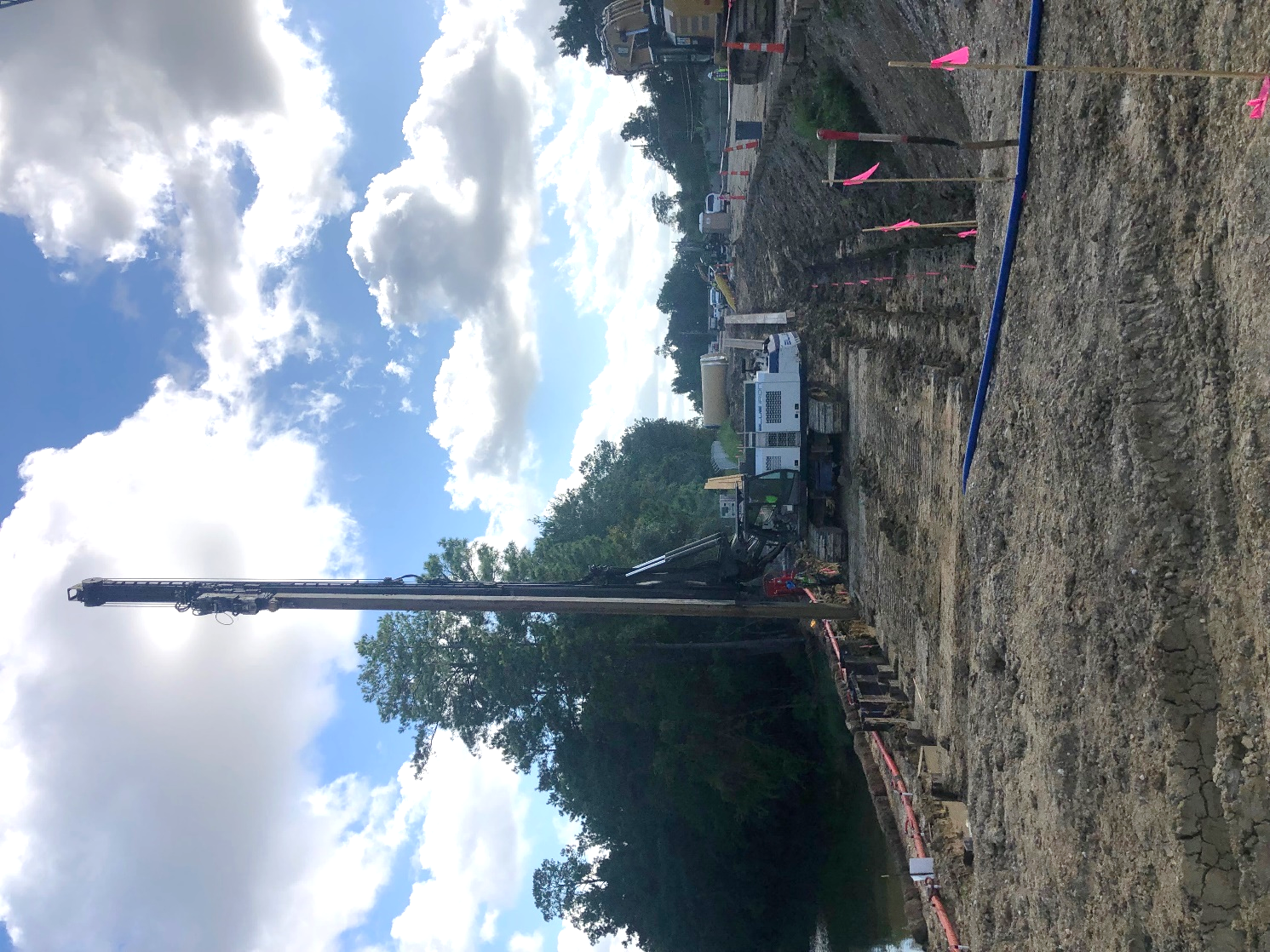 Intake Pump Station
[Speaker Notes: 1]
Construction at Plant
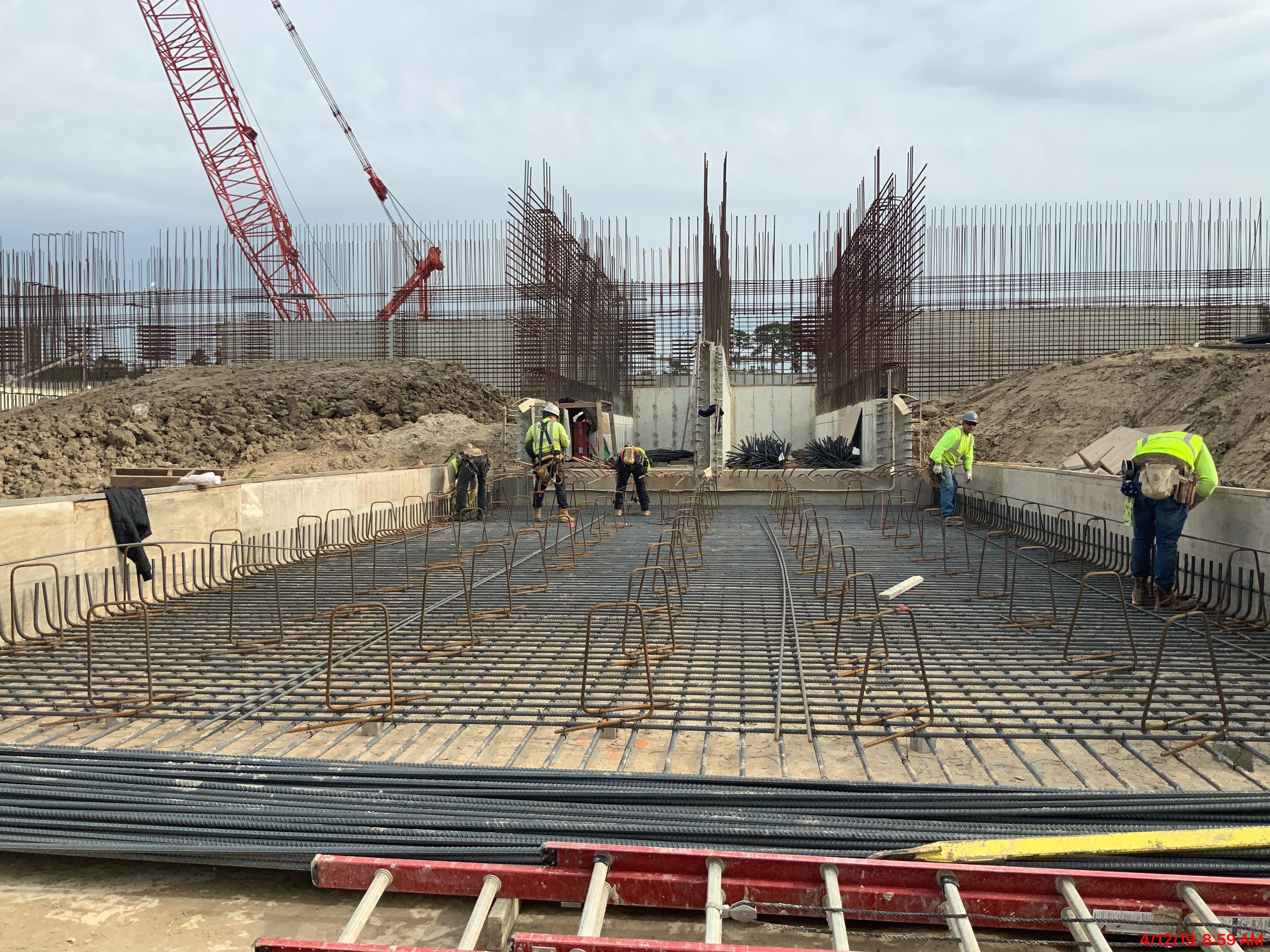 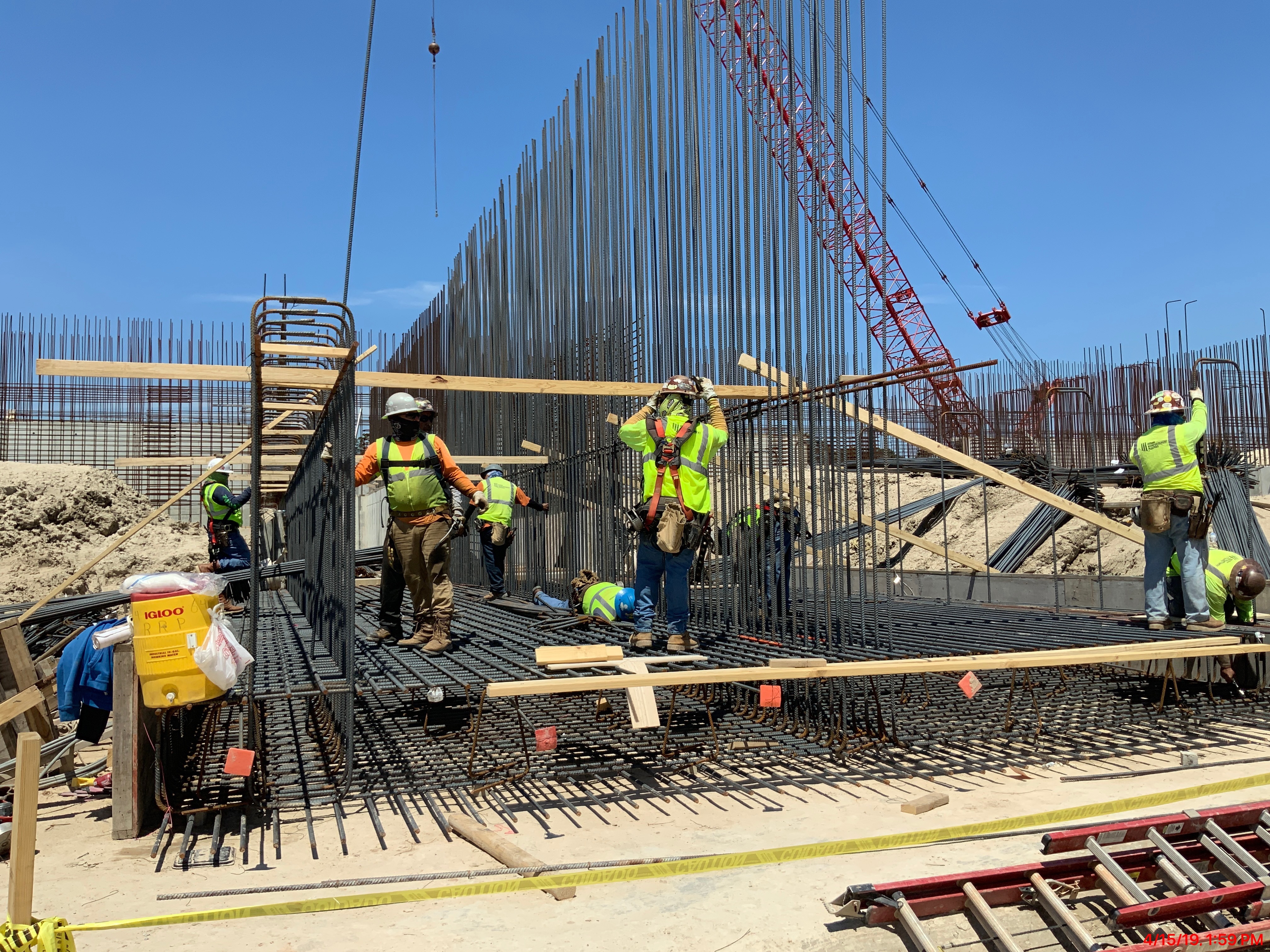 Next Steps
What you can expect during construction
Traffic on W. Lake Houston Parkway : delays Monday – Saturday, 9AM – 4PM

Noise from Pile Driving : hammering sounds as piles are driven into the lakebed

Noise from Plant Construction : heavy equipment, traffic, workers, etc.

Heavy Equipment : noise, vibration & dust from heavy equipment

Construction hours : Monday - Saturday, 7AM – 7PM 

Holiday Schedule : Thanksgiving Day + Friday After, Christmas, New Years Day
What we have Heard
Our Good Neighbor Policy
In response to your calls, we have adopted a Good Neighbor Policy which gets reviewed at our weekly meetings.  That policy includes:

No work before 7AM or after 7PM
Be mindful of how closely you are working to people’s homes
Reduce backing up equipment as much as possible
No foul language 

Our goal is be good neighbors.
Just in case…..
If you are concerned about the proximity of the construction to your home please take photos before and after construction so you can show any damage that you may think was caused by the contractors working in your area.

If you choose to file a claim for damages we will need to get a form W9 from you if a payment is forthcoming.
Contact us
GreaterHoustonWater.com
281-520-3777

newppexpansion@gmail.com
Please contact us at this email and phone number for faster response

Public meetings will be held each quarter. 
If you would like a tour of the site please contact us.